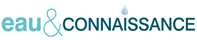 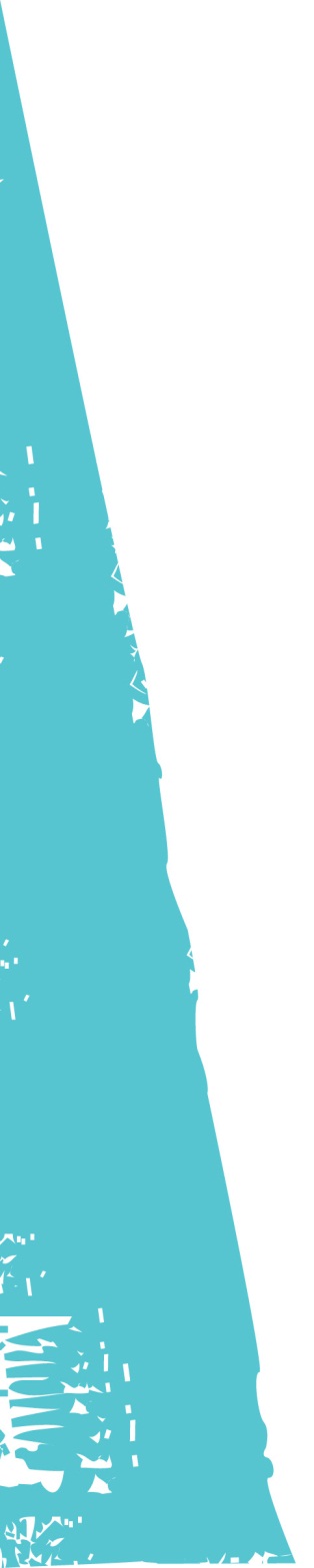 Quelle politique de soutien à la recherche à l’Agence de l’eau Rhône Méditerranée Corse ?



Journée sur l’eau du 31 mars 2016
Maison Méditerranéenne des Sciences de l’Homme - Aix en Provence
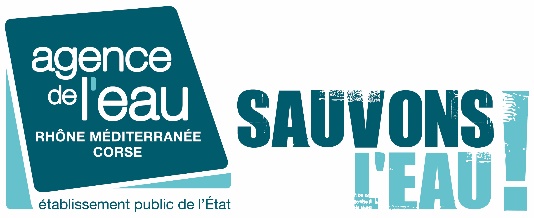 Programmation
Actions locales de restauration et de gestion
Contrats de rivière, de baie, de nappe…
….
Connaissance
Etats des lieux (milieux, socio-éco…)
Documentation, veille technique…
Recherche et Développement
…
R&D
Pourquoi se préoccuper de recherche à l’agence de l’eau ?
Planification
SDAGE, SAGE
Programme Agence de l’eau
Prévision, prospective
…
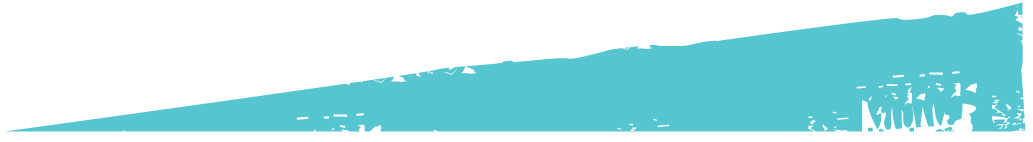 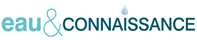 [Speaker Notes: Diapo pour rappeler la place de la « connaissance » par rapport à nos missions principales de planification et programmation. La connaissance alimente le processus et s’enrichit des retours d’expérience. Parmi les sujets relatifs à la connaissance, on zoomera dans cette présentation sur la R&D]
Organisation de la production de connaissance
En terme de pilotage interne : 
GT connaissance
Comité de direction connaissance

En terme de pilotage externe :
GT RDI avec l’ONEMA (service DAST)
Autres Agence

Fixation des besoins prioritaires (note « 40 questions ») actualisés annuellement
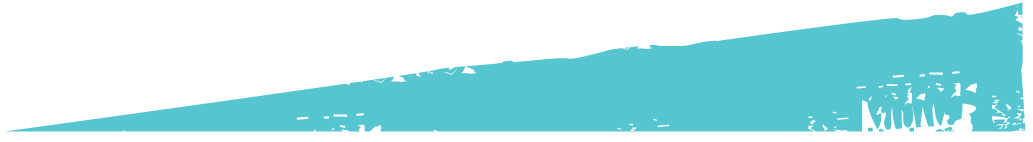 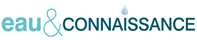 [Speaker Notes: Le GT connaissance se réunit généralement en novembre pour mettre à jour les besoins prioritaires de connaissance, ces besoins sont ensuite validés en CODIR spécial connaissance. Ces besoins prioritaires sont articulés avec le groupe national RDI de l’ONEMA et avec les autres Agences. C’est prioritairement l’ONEMA qui doit gérer la politique de connaissance, nous intervenons donc dans un cadre définit sur des besoins prioritaires de bassin (RMC)]
Outils pour répondre à ces besoins prioritaires de connaissance
Hors ligne budgétaire, les études et analyses réalisées en interne, avec éventuellement certains services de l’état, d’autres agences ou l’ONEMA

Une ligne budgétaire pour soutenir
des études (aides à MO locales ou études en MOA)
de l’innovation et de l’expérimentation de techniques nouvelles
Ou du soutien à la recherche
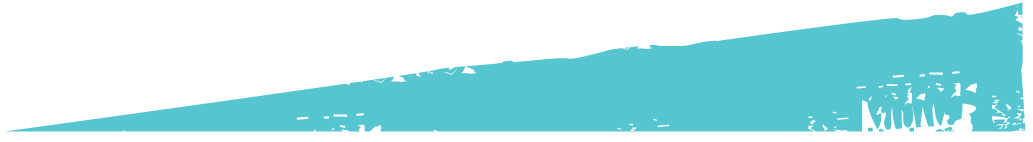 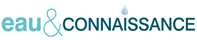 [Speaker Notes: Au-delà de la recherche nous intervenons aussi et surtout au niveau des études en MO Agence ou tiers. On est dans ce cas dans une logique classique de demande d’aides ou d’appels d’offres si c’est en MO Agence]
pas de recherche fondamentale !
mais de recherche « à finalité opérationnelle »
De quelle recherche parle-t-on ?
Essentiellement via des accords-cadres !
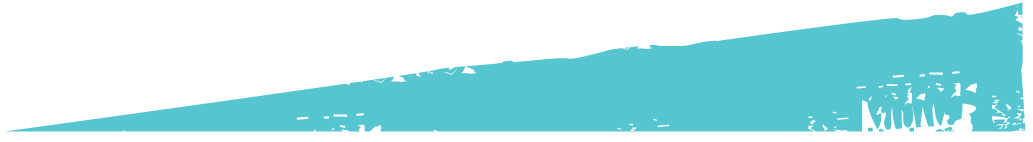 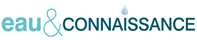 [Speaker Notes: Cette diapo a pour objectif de rappeler que nous travaillons, concernant la recherche, quasi exclusivement avec des accords-cadres. Cela n’exclut pas de financer des projets de recherche en dehors de ce cadre. La démarche est alors celle d’une demande d’aide classique. Dans tous les cas la finalité opérationnelle doit être évidente pour l’Agence. Cela peut relever du court terme comme du moyen terme si on est plutôt à horizon « plan de gestion »]
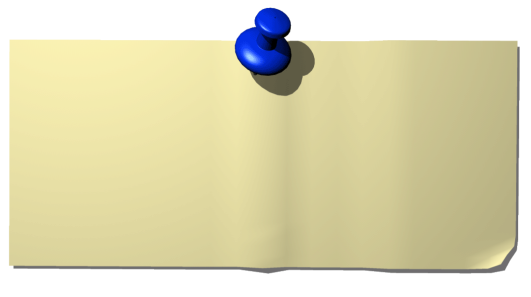 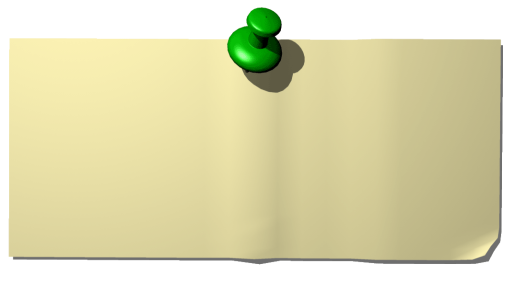 IRSTEA
IFREMER
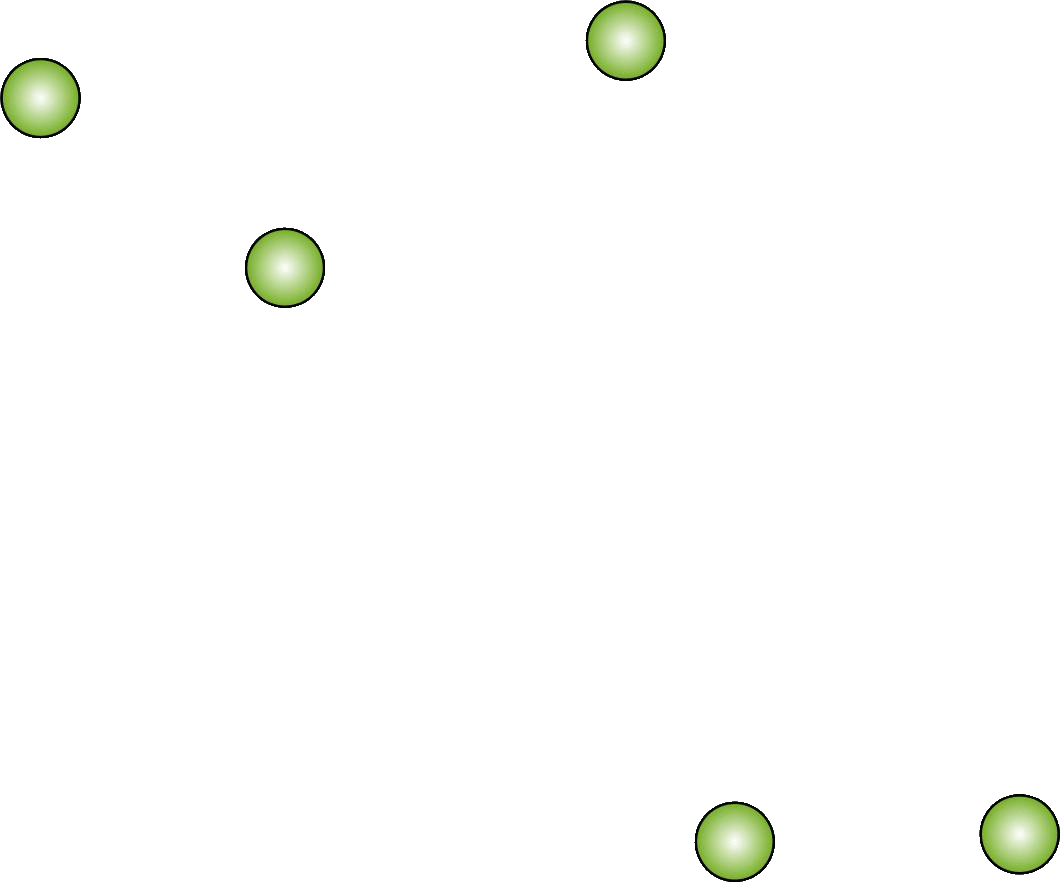 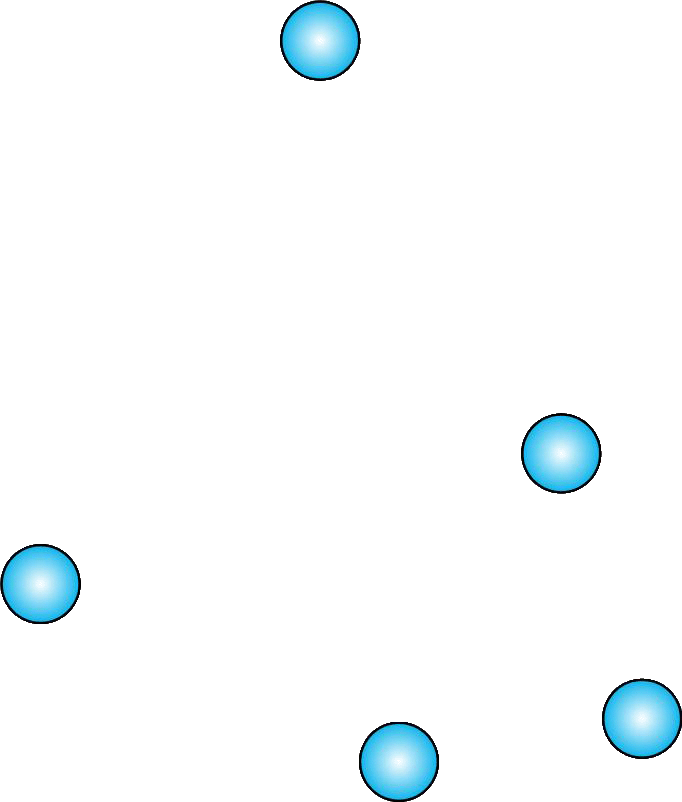 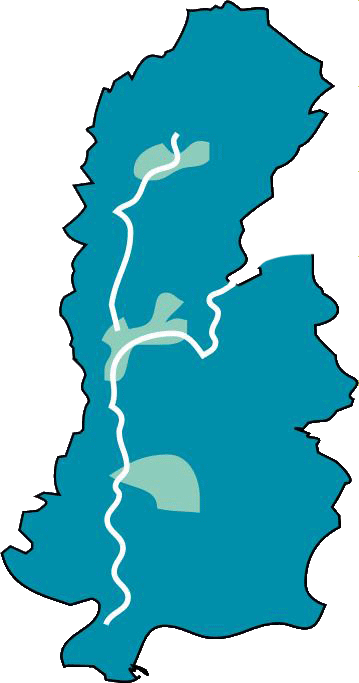 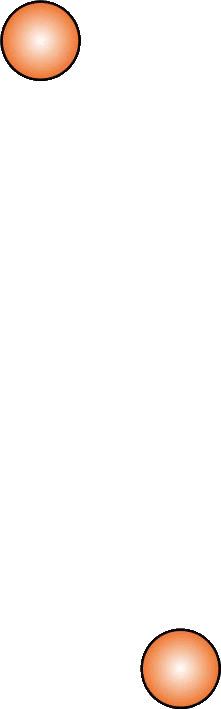 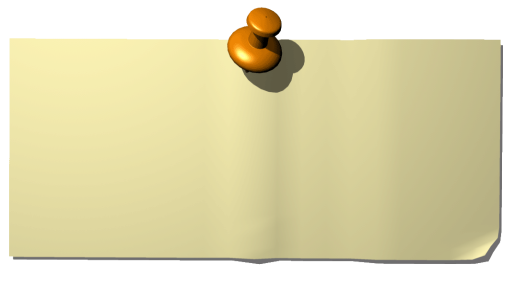 ZABR
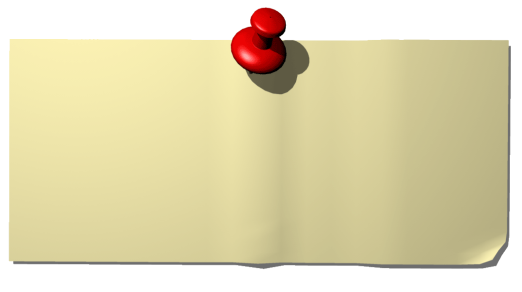 BRGM
4 accords cadre recherche
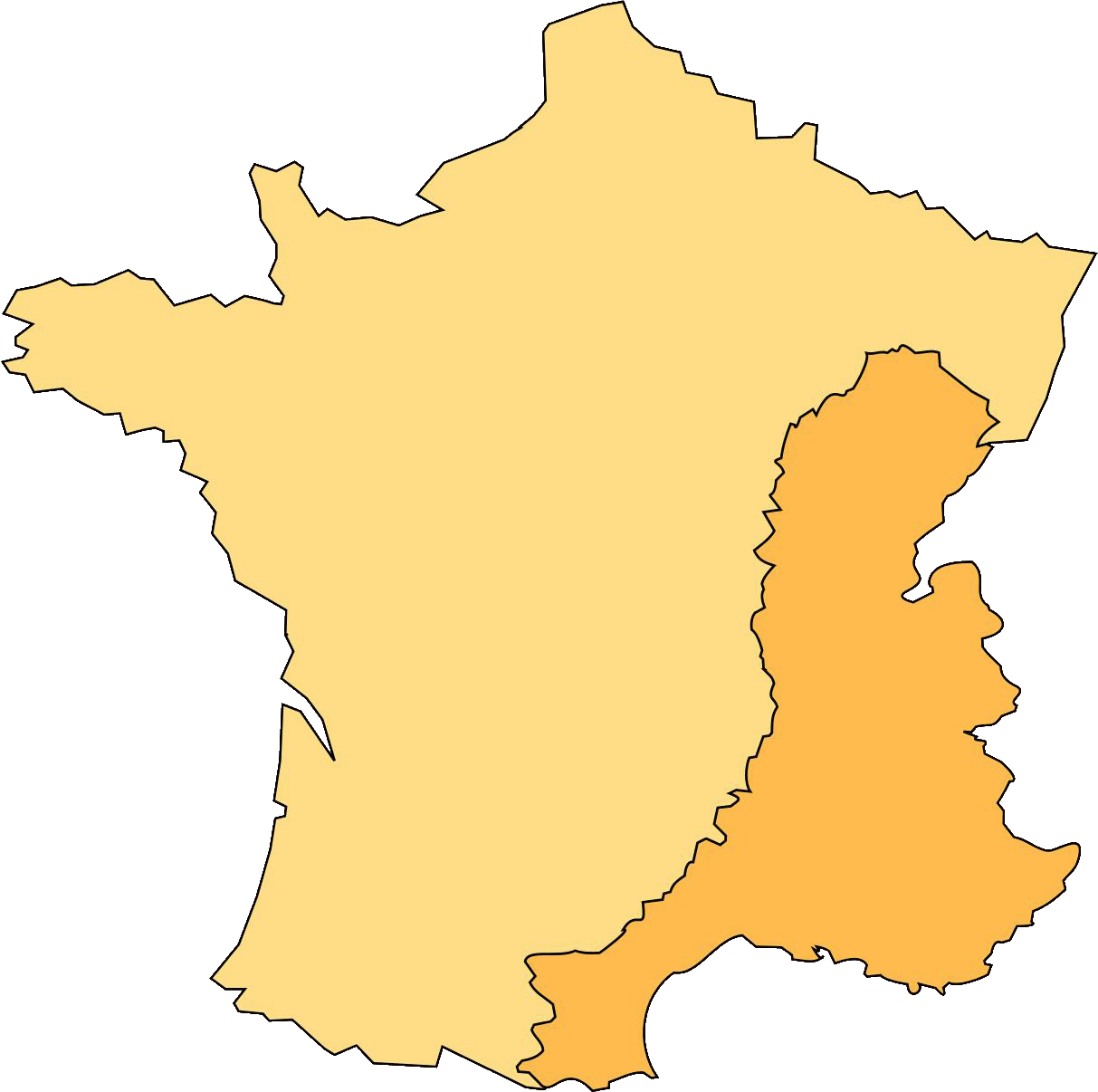 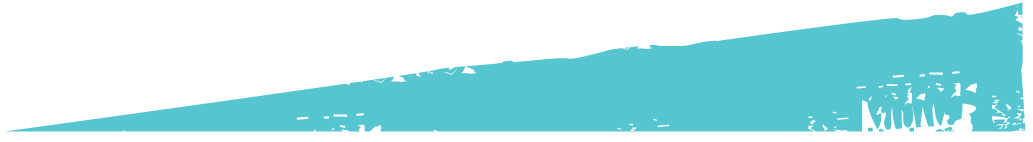 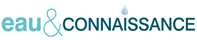 [Speaker Notes: Présentation des 4 accords cadre. La ZABR (zone atelier bassin rhône) regroupe une 20aine de centre de recherche dont le CNRS. Cette liste est assez stable mais n’est pas figée, l’accord cadre avec d’autres organismes est envisageable. L’INRA et l’INERIS par exemple sont en accord cadre avec l’ONEMA, les sujets étant plutôt d’intérêt national]
Les accords cadre en pratique
Un accord cadre par organisme (à renouveler en général tous les 4 ans)

Une programmation annuelle (fin année n-1, pour année n)

Une fiche projet par action

Un binôme par projet (Agence – organisme de recherche)

Valorisation des résultats
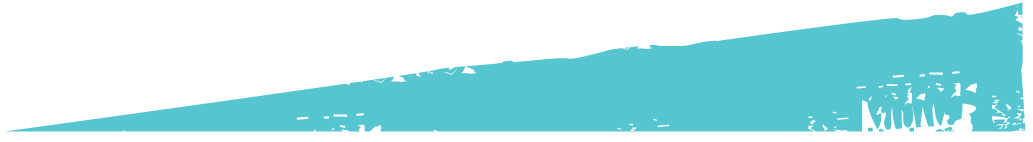 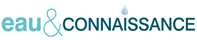 [Speaker Notes: Rappel rapide du fonctionnement d’un accord cadre en pratique. L’aspect « binôme » est important à souligner, il permet un suivi rapproché du projet.]
Comment sont définis les besoins prioritaires ?
Des axes principaux de recherche définis par les priorités générales de l’agence (plutôt à l’échelle programmation)
les mesures d’adaptation aux incidences du changement climatique,
la définition des objectifs de quantité d’eau,
la préservation des aires d’alimentation de captage,
l’évaluation économique des coûts et des bénéfices,
les bénéfices associés à la restauration hydromorphologique,
la problématique santé-environnement : contaminations par les substances, vulnérabilité des milieux,
La caractérisation des liens pressions-impacts, la réduction des pressions notamment par les substances et les pressions physiques,
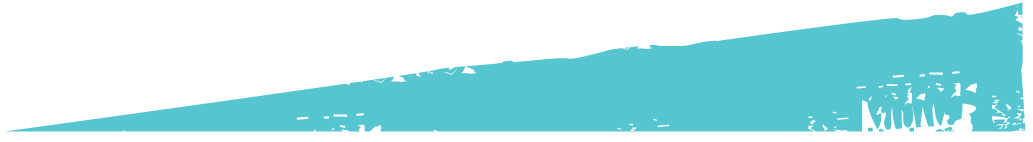 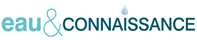 [Speaker Notes: Les thématiques principales qui font l’objet de nos priorités]
Comment sont définis les besoins prioritaires ?
Les « 40 questions », actualisées chaque année :
Pour préciser, l’agence inventorie la liste des « 40 questions » qu’elle souhaite voir progresser en priorité. Cette expression de besoin vient :
alimenter les discussions bilatérales avec les partenaires de recherche, puis prioriser les projets,
motiver la sélectivité dans le soutien accordé aux études de connaissance générale,
orienter le contenu des programmes d’études que l’agence porte sous sa maîtrise d’ouvrage.
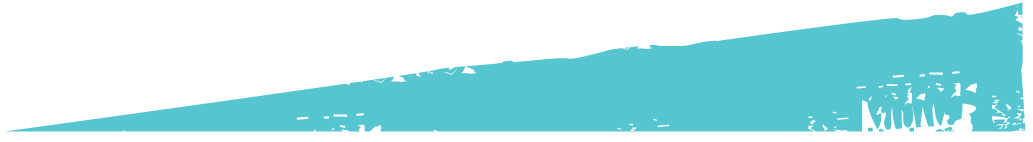 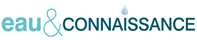 [Speaker Notes: Les besoins prioritaires sont regroupés dans un document appelé « 40 questions prioritaires ».]
Comment sont définis les besoins prioritaires ?
Les « 40 questions », organisées par thématiques et/ou milieux :
Leviers et freins socio-éco ; coûts & bénéfices (Q°2-3-4-5)
Incidences et adaptations changement climatique (Q°1-40)
Restauration, fonctionnement physique (Q°6-15-41-42-43)
Pollutions urbaines, toxiques (Q°9-12-13)
Captages, ressources, eaux souterraines (Q°16-17-18-34-35-36-37)
Littoral, lagunes (Q°24-27-28-29-31-32-33)
Zones humides, espèces (Q°19-20-26)
Enjeux de santé-environnement (Q°22-44)
Pressions impacts – gains environnementaux (Q°45-46)
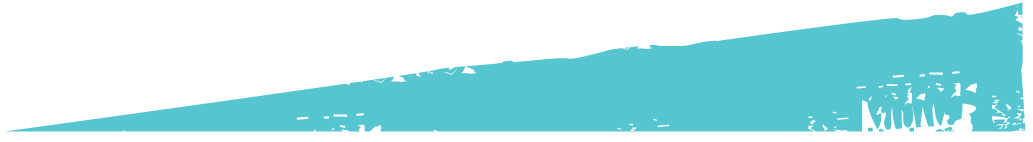 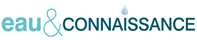 [Speaker Notes: Ces 40 questions peuvent être regroupées (arbitrairement) de cette façon pour illustrer la diversité des priorités. L’entrée est soit « milieux » soit « thématiques ». De nombreuses questions sont transversales, le découpage présenté est donc purement informatif]
Le parcours (annuel) d’un projet de recherche, en pratique
1er trimestre : émergence des projets de recherche 

Premier Comité de suivi (avec chaque organisme) : Généralement en mars : le champ des possibles

2ème trimestre : projets détaillés (binôme identifié)

Pour certains organismes : Commission de coordination scientifique : discussion sur les projets proposés – travail sur la bonne adéquation/stratégie avec les priorités de l’Agence

Second comité de suivi en juin : échange entre les porteurs de projets et l’Agence de l’Eau 

Comité de pilotage agence de l’eau – organismes en septembre/octobre : validation des projets à soumettre à la Commission des aides

Commission des Aides de l’agence de l’eau : novembre 2016  réception du formulaire par l’Agence au plus tard le 16 septembre
-------
Aide plafonnée à 50% du montant global (financement équilibré entre organismes), dans la limite du budget disponible, de l’ordre de 250-300 k€ par an et par organisme. Sont éligibles « les projets de recherche participant à traiter les spécificités de bassin en complément de la stratégie recherche et développement mise en place au niveau national avec l’ONEMA » (document des règles d’intervention)
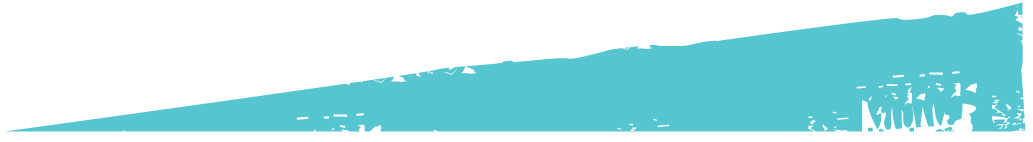 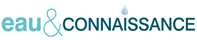 [Speaker Notes: Cette diapo détaille le parcours administratif d’un projet de recherche dans les accords-cadres. Pour un projet hors ce cadre, une fois considéré comme répondant à nos attentes et nos règles d’intervention, il passera aussi en commission des aides. En revanche, ce ne sera pas nécessairement la dernière CDA de l’année (il y en a 4 par an, 3 cette année)]
La vie et la restitution du projet de recherche, en pratique
Vision générale donnée une fois par an aux administrateurs lors de la commission des aides

Un point focal à l’Agence et dans chaque organisme pour le pilotage général

Mise en place de binômes Organisme-Agence pour le suivi des projets

Un pilotage commun

Une implication forte de l’Agence dans le suivi des opérations

Plusieurs niveaux de restitution et valorisation :
De la restitution interne à l’agence (café théma)
Jusqu’aux « journées eau et connaissance » annuelles sur une thématique donnée (public spécialistes / chercheurs)
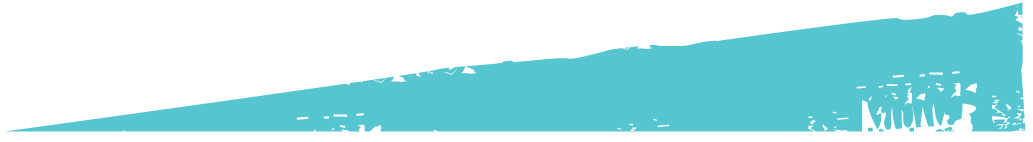 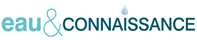 [Speaker Notes: L’Agence attache beaucoup d’importance à la restitution des études / projets de recherche ainsi qu’à leur valorisation. Il y a une journée connaissance chaque année sur une thématique donnée. Cette année, ce sera probablement sur l’hydromorphologie et une seconde est déjà prévue en Languedoc sur les lagunes.]
Quelques illustrations (de questions) pour finir !
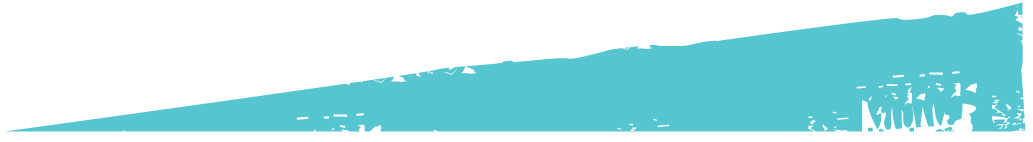 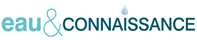 [Speaker Notes: Illustration (avec diapos suivantes) d’un besoin prioritaire de connaissance. On retrouve la question posée, les actions identifiées pour répondre à la question. Cette année, nous avons rajouté les dispositions du nouveau SDAGE (2016-2021) qui interpellaient la connaissance, elle sont ajoutées pour chaque question.
Les exemples sont choisis pour illustrer la diversité des questions. Le logo SDAGE indique si l’action identifiée peut répondre ou non aux dispositions du SDAGE. Le document complet est en cours d’actualisation avec les référents techniques, il sera diffusable.]
Quelques illustrations (de questions) pour finir !
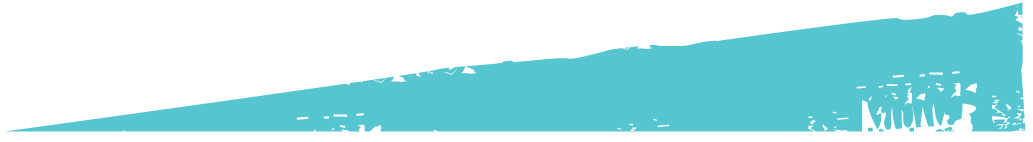 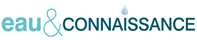 Quelques illustrations (de questions) pour finir !
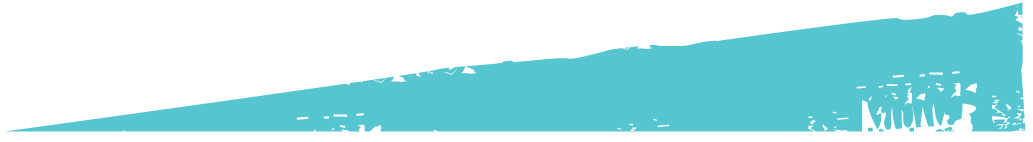 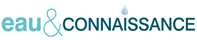 Quelques illustrations (de questions) pour finir !
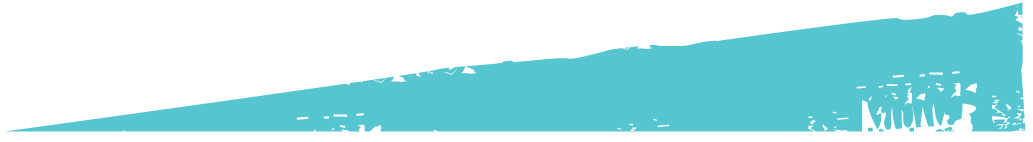 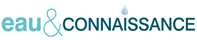 Quelques illustrations (de projets) pour finir !
COLLABORATION IFREMER – AGENCE de l’EAU RMC  4 FICHES ACTION 2016
 
Guide méthodologique en support à la mise en œuvre de programmes de surveillance de la qualité des eaux : retour d’expérience sur 20 ans de surveillance dans le bassin Rhône Méditerranée Corse

Rôle des microplastiques sur le devenir et la biodisponibilité des contaminants

Appui d’Images Satellites pour la spatialisation des données de la surveillance

Expertise collective « Habitats/poissons »
COLLABORATION IRSTEA – AGENCE de l’EAU RMC  3 FICHES ACTION 2016
 
Application d’une approche « bottom up » pour caractériser la vulnérabilité des bassins versants aux variations climatiques

Amélioration de la modélisation hydrologique distribuée dans les régions alpines

Assèchements et résilience des communautés d’invertébrés: typologie dans le bassin Rhône-Méditerranée
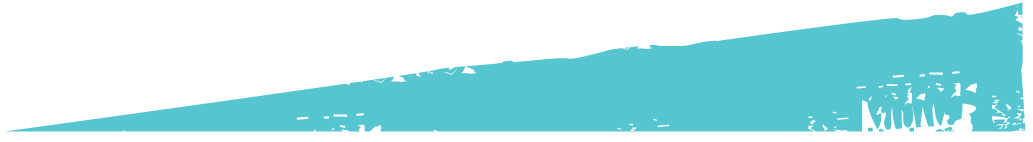 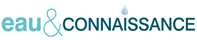 [Speaker Notes: Pour finir, vous trouverez la liste des projets 2016 par accord-cadre avec présentation sommaire des objectifs de ceux surlignés en jaune pour illustrer.]
Quelques illustrations (de projets) pour finir !
Objectifs de l’étude (ex IFREMER)
 
L'objectif principal du projet sera de contribuer à la compréhension des principaux processus qui contrôlent la dynamique et la biodisponibilité des contaminants associés aux microplastiques et leur impact sur les réseaux trophiques.
 
Dans un premier, une étude bibliographique permettra de faire le point sur les connaissances actuelles sur le rôle des microplastiques en milieu marin, comme support de contaminants chimiques : caractéristiques des microplastiques, relations microplastiques – contaminants, présence de microplastiques sur les contaminants, contamination chimique du biote via les microplastiques), ceci afin d’identifier si les microplastiques en tant que support de contaminants constituent un risque émergent.
 
Une attention particulière sera accordée à la caractérisation des microplastiques en tant que "vecteur" (composition, surface spécifique...). A terme, une application originale sera, grâce aux données obtenues, de pouvoir modéliser les processus pour évaluer le rôle des microplastiques par rapport aux particules naturelles en tant que "vecteur" et source potentielle de contamination (par voie dissoute, si desorption, et/ou particulaire).
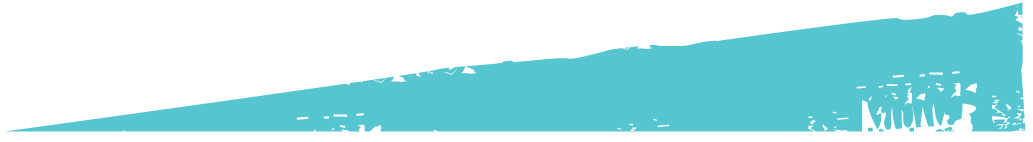 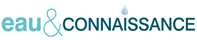 Quelques illustrations (de projets) pour finir !
Objectifs (ex IRSTEA)
Améliorer les performances du modèle hydrologique distribué J2000-Rhône sur les affluents alpins, en insistant sur un raffinement de la physique des processus représentés
Dégager des éléments méthodologiques transférables pour l’amélioration d’un modèle hydrologique à base physique en zone de montagne

Intérêt opérationnel
Cette action vise à une meilleure caractérisation, compréhension et modélisation du régime hydrologique des affluents alpins, d’importance pour l’évaluation quantitative et la gestion de la ressource localement et à l’aval. Elle contribue aussi au perfectionnement de l’outil J2000-Rhône, mobilisable en support d’études d’impact ou prospective croisant changement d’usages et impact climatique sur la ressource.
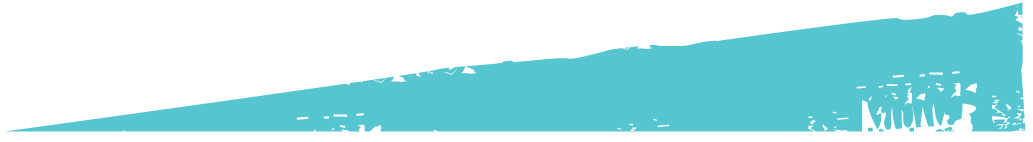 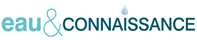 Quelques illustrations (de projets) pour finir !
COLLABORATION BRGM – AGENCE de l’EAU RMC  2 FICHES ACTION 2016
 
Analyse de la faisabilité technique et économique de la recharge artificielle dans le bassin RMC

Valorisation des résultats du partenariat de recherche BRGM-AERMC CARAC’O par la rédaction de deux articles scientifiques et techniques
COLLABORATION ZABR (CNRS) – AGENCE de l’EAU RMC  3 FICHES ACTION 2016
 
De l’hydrologie populaire ?

Évaluation de l’apport des données d’archives hydrologiques pour l’étude des pressions sur la ressource en eau et les milieux aquatiques dans les rivières cévenoles depuis la fin du XIXe s. 

Etude et compréhension du rôle hydrologique et hydrogéologique des zones humides de têtes de bassins dans le soutien d’étiage des cours d’eau. Recherche de références dans les contextes très contrastés du bassin du Rhône.
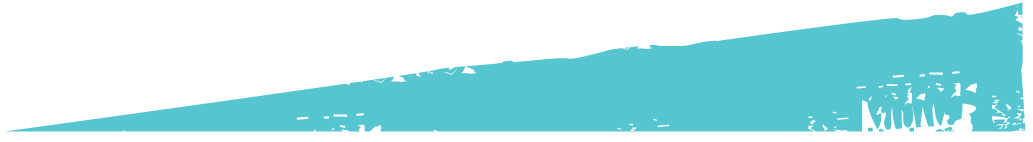 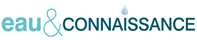 Quelques illustrations (de projets) pour finir !
Finalités et attendus opérationnels (ex ZABR) 
 
Il est supposé que les zones humides et notamment les tourbières jouent un rôle très important dans le stockage d’eau (mais aussi de carbone) et le soutien d’étiage des cours d’eau voire des eaux souterraines. Cependant, il est actuellement difficile de faire la part de l’origine des apports d’eau en période de tarissement, notamment les apports liés au ressuyage des zones humides susceptibles d’être confondus avec le tarissement des réserves de nappes. Il n’existe pas de références suffisamment précises sur la quantification des capacités des zones humides à soutenir les étiages des cours d'eau de la ZABR.
 
Les finalités de ce projet focalisé sur les tourbières sont multiples :
 Mieux comprendre le fonctionnement (diagnostic fonctionnel) des échanges eaux superficielles / tourbières / eaux souterraines ;
 Mieux appréhender les services rendus (bénéfices) en termes de soutien d’étiage (régulation thermique, stockage, etc.) ;
 A partir des éléments de connaissances acquis, mieux préciser les vulnérabilités physiques des zones humides des têtes de bassins afin d’apporter les arguments en vue d’une meilleure protection et gestion de ces milieux sensibles.
 
Les finalités en lien avec les projets « Echanges nappe / Rhône » et « Echanges karst / Cèze » sont les suivantes :
 Compléter le diagnostic de l’interface milieux humides / eaux superficielles / eaux souterraines ;
 Ouvrir le domaine d’applicabilité du guide méthodologique « Eau Sout’ » (limité aux échanges nappe / rivière en domaine alluviale) à une nouvelle interface (milieux humides) et à un nouveau contexte géologique (cristallin).
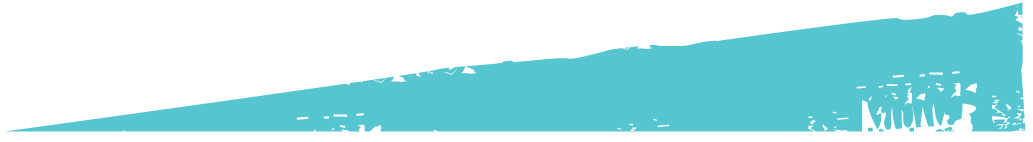 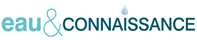 Quelques illustrations (de projets) pour finir !
Objectifs (ex BRGM)
Définir des critères de sélection des situations les plus favorables à la pratique de la recharge artificielle.
Etablir une méthodologie d’analyse spatiale multi-critères pour définir des secteurs favorables à la recharge artificielle et l’appliquer sur de grandes zones du bassin.
Sur plusieurs secteurs pilotes, évaluer la faisabilité technique, économique et institutionnelle de projets de recharge artificielle. En tirer des conclusions généralisables (facteurs favorables) à l’échelle du bassin.
Etablir des recommandations pour l’aide à la sélection de sites potentiels.
 
Intérêt opérationnel
Le projet apportera de la visibilité sur la faisabilité de recours à de la recharge artificielle comme solution alternative ou complémentaire pour restaurer le bon état quantitatif des nappes et des cours d’eau en relation. Il apportera des recommandations opérationnelles pour les acteurs en charge de la gestion des ressources en eau.
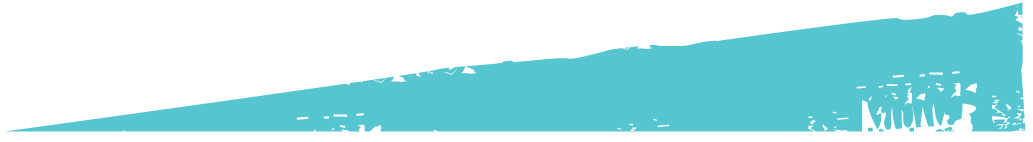 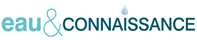 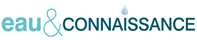 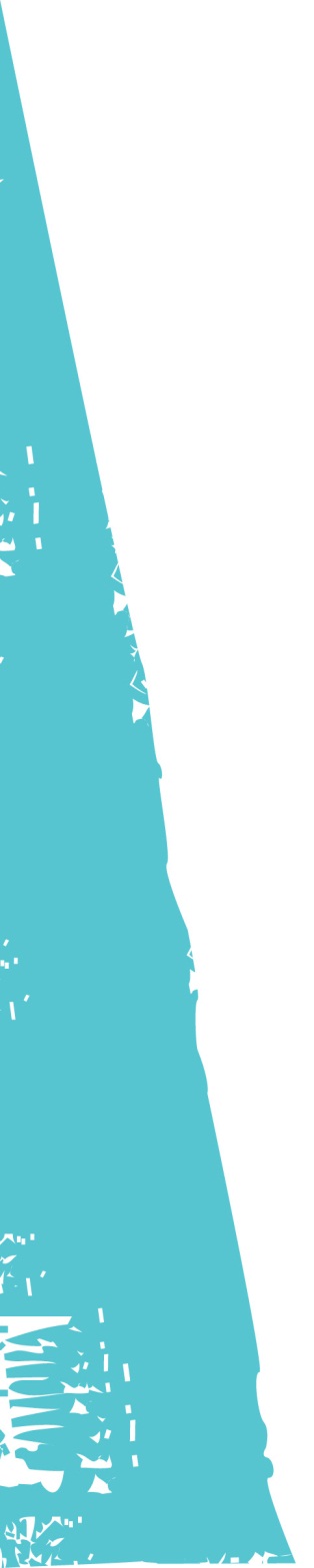 MERCI DE VOTRE ATTENTION





Olivier Gorin
« recherche, études et valorisation de la connaissance »
Département de la Planification et Programmation
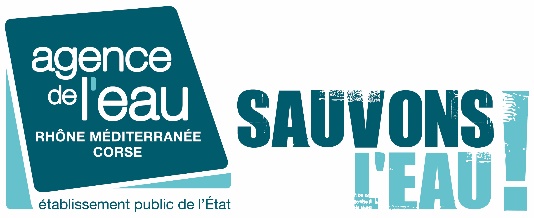